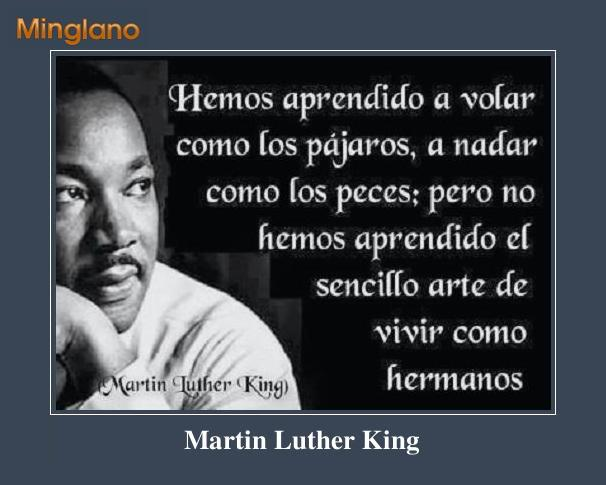 1
Prof. Mónica E. Valencia Bolaños
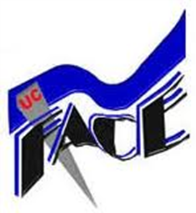 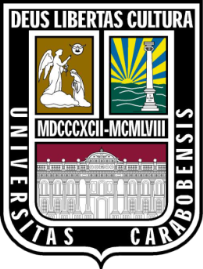 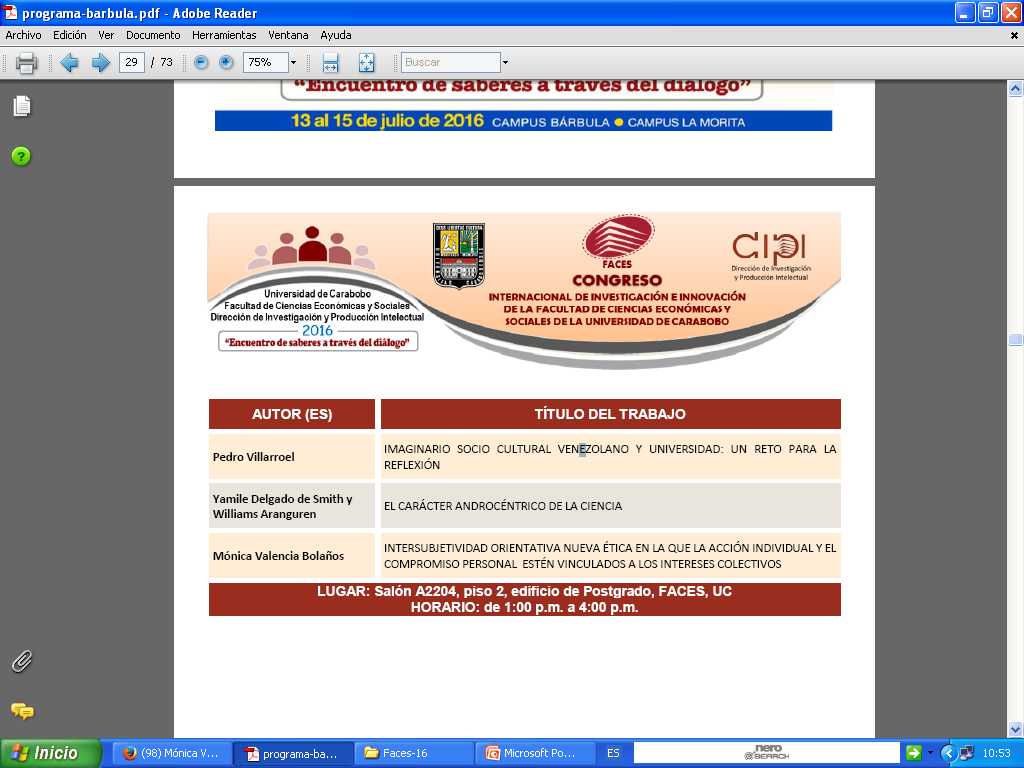 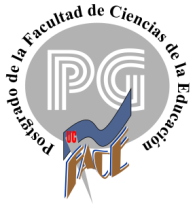 UNIVERSIDAD DE CARABOBO
CONGRESO INTERNACIONAL DE INVESTIGACIÒN  E INNOVACIÒN 
FACULTAD DE CIENCIAS ECONÒMICAS Y SOCIALES
INTERSUBJETIVIDAD ORIENTATIVA.
 NUEVA ÈTICA EN LA QUE LA ACCIÒN INDIVIDUAL Y EL COMPROMISO PERSONAL ESTÈN VINCULADOS A LOS INTERESES COLECTIVOS.
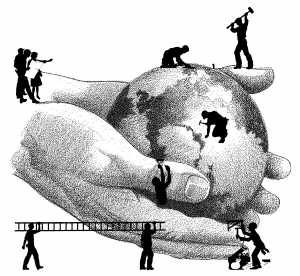 Autora: 
Dra. Mónica Valencia B.
Julio -2016
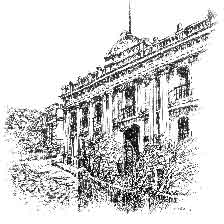 1
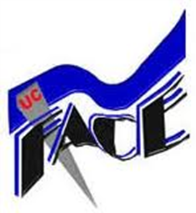 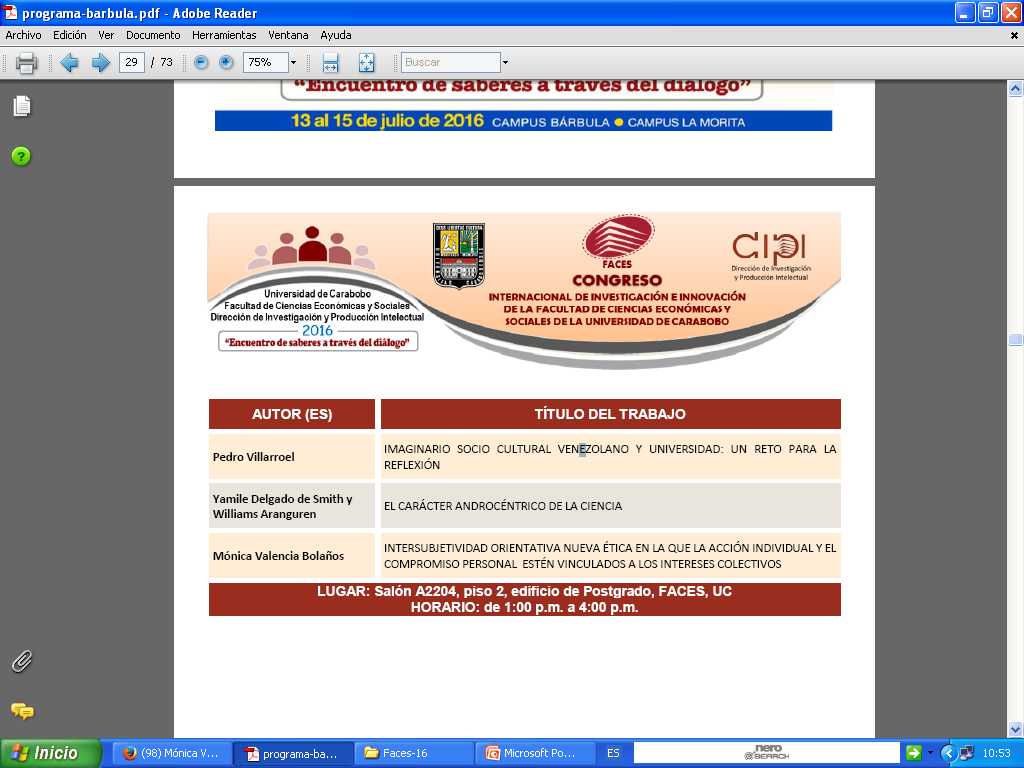 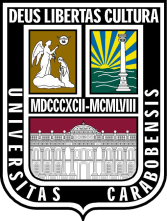 Contacto con realidades humanas
La Orientación
Colaboración, calidez, aceptación
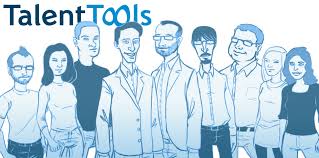 Actores
Relación de ayuda, apoyo y asesoramiento
Actos
Pedagógicos, linguisticos…
Conocimiento  de la acción social
3
Prof. Mónica E. Valencia Bolaños
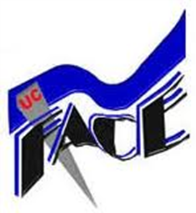 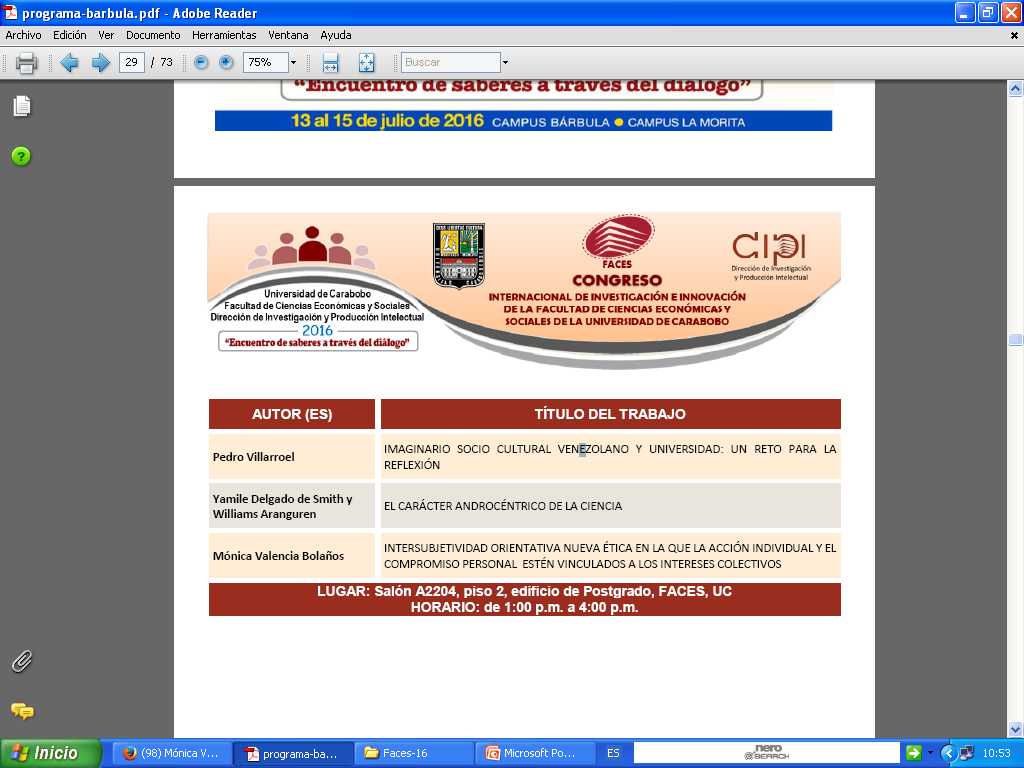 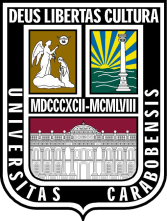 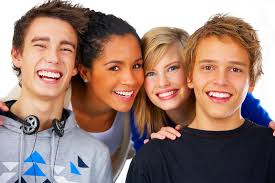 IDEAS GUÍA
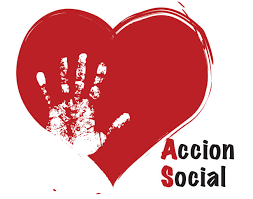 4
Prof. Mónica E. Valencia Bolaños
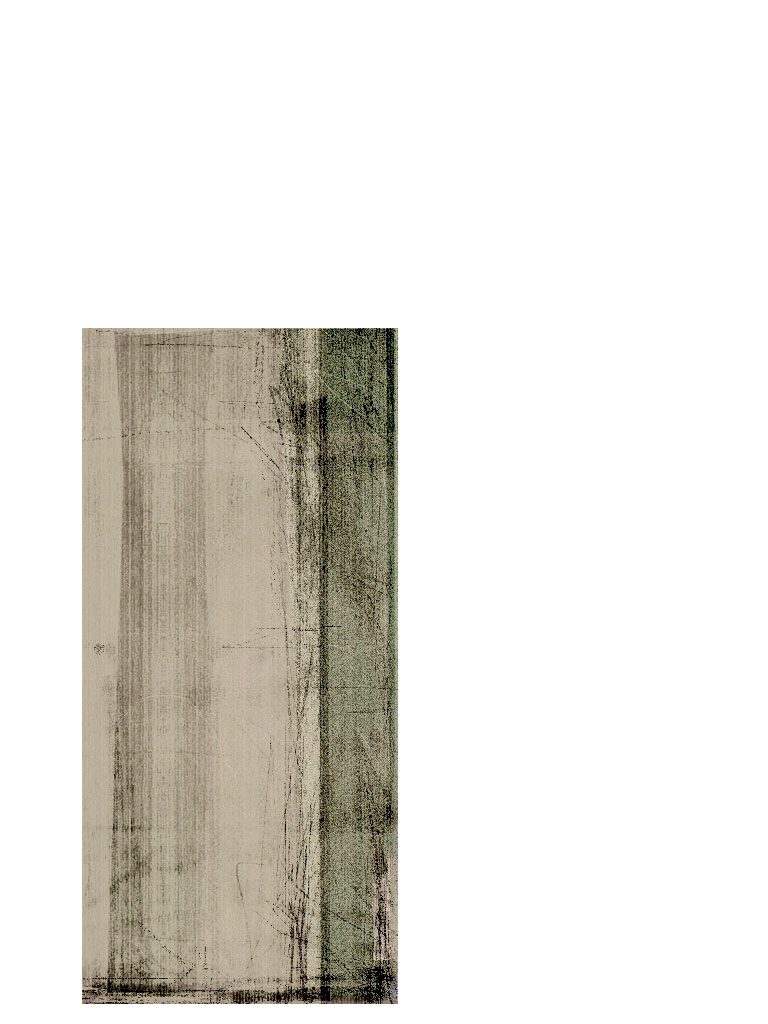 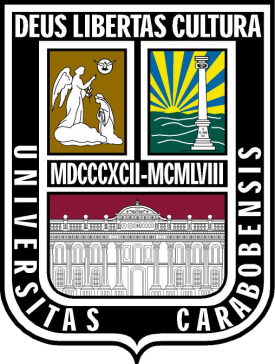 Orientación - Universidad
CONOCIMIENTO- AUTOCONOCIMIENTO
1- PÉREZ (2006): TRES ORIENTACIONES:
RESPETO Y CULTIVO DE LA AUTONOMÍA DE LA PERSONA
CULTIVO DEL DIÁLOGO COMO FUENTE LEGÍTIMA PARA MANEJO DEL CONFLICTO
ACEPTACIÓN DE LA DIFERENCIA
2- ADORNO (1998): ILUSTRACIÓN  INTERIOR..OBSERVAR LA FALTA DE VALOR Y DE LA DECISIÓN NECESARIOS PARA DISPONER DE UNO MISMO SIN LA DIRECCIÓN DE OTRO.
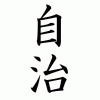 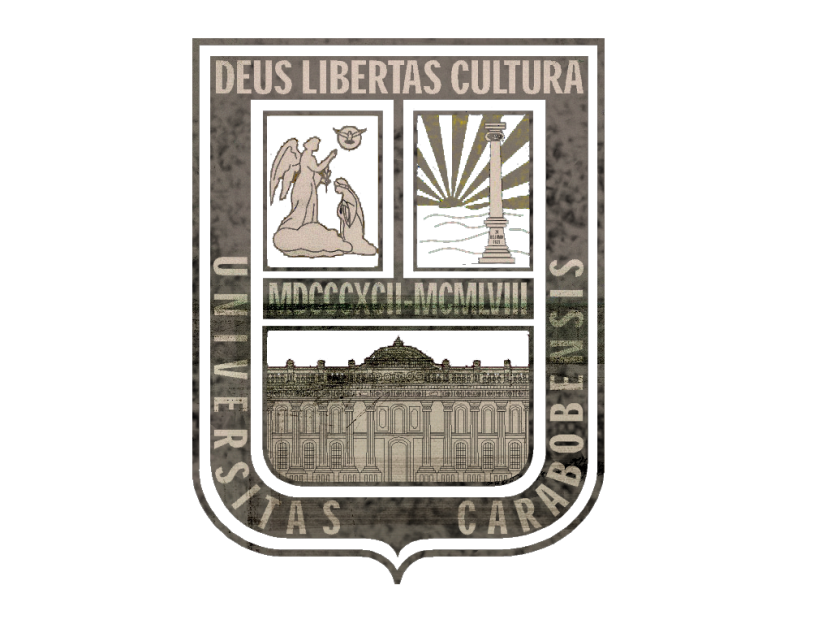 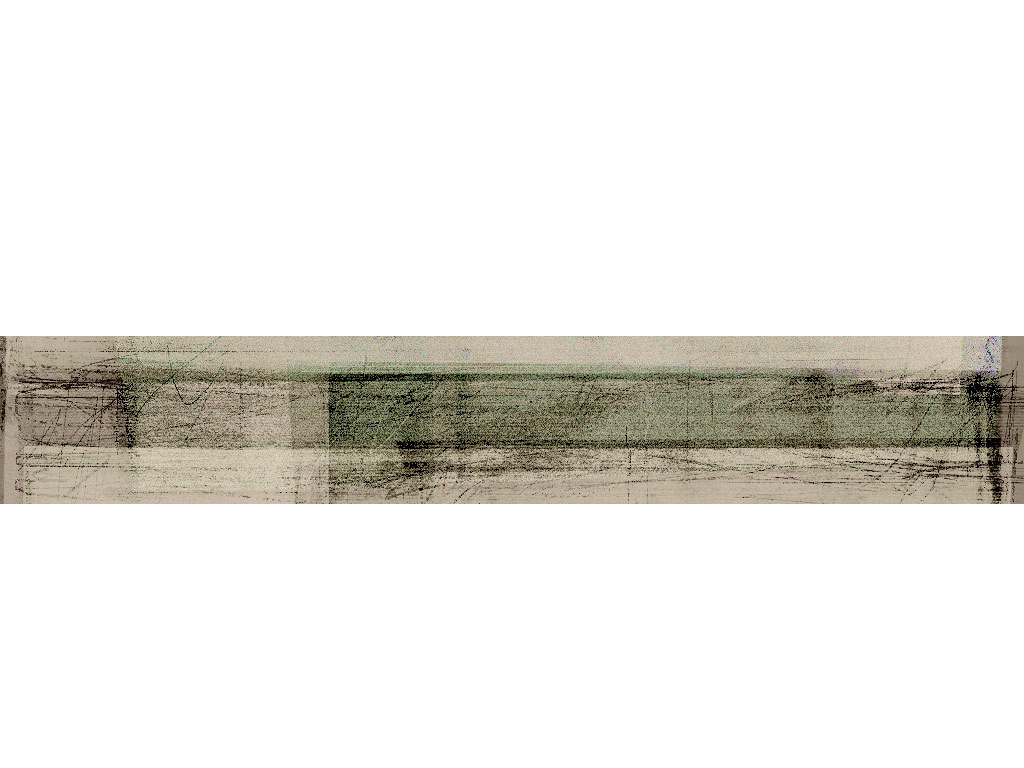 5
Prof. Mónica E. Valencia Bolaños
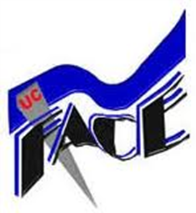 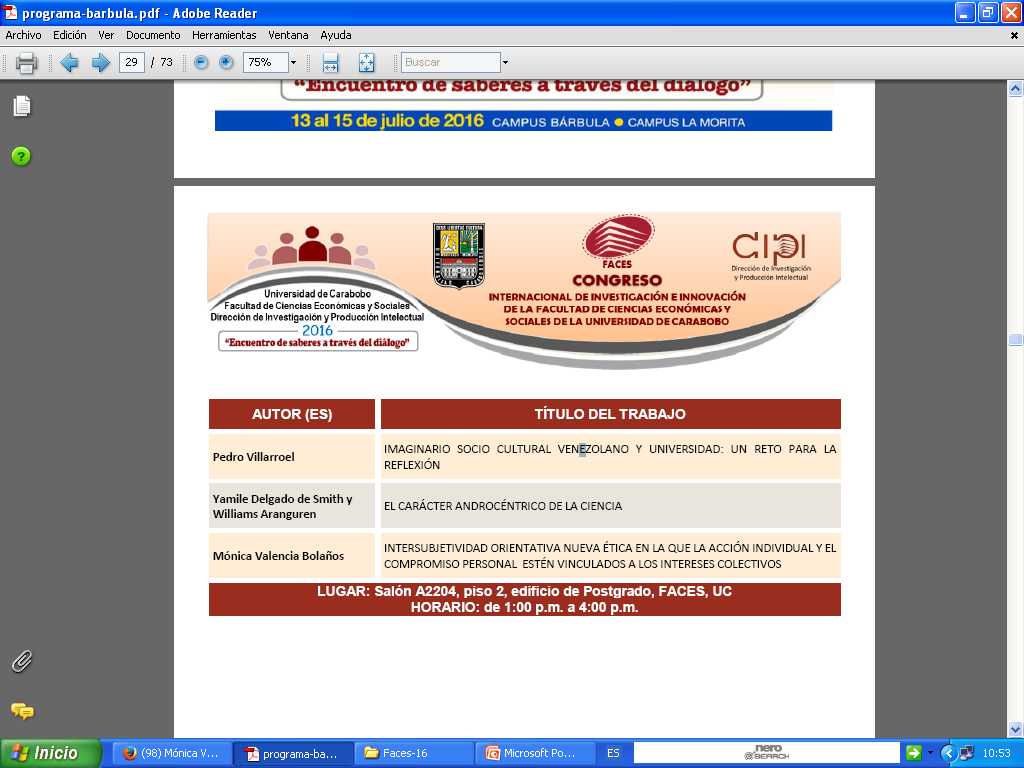 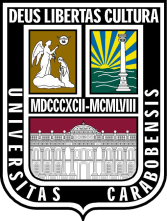 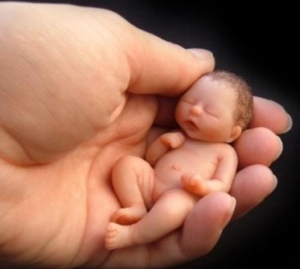 Propósito
6
Prof. Mónica E. Valencia Bolaños
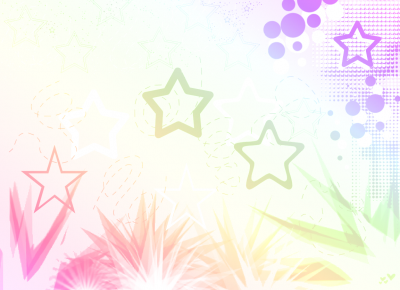 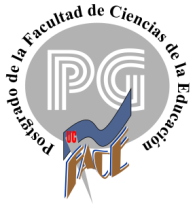 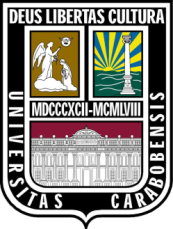 Elementos
Asociados
Fuente: Sistema Nacional de Orientación 2009-MPPES
7
Prof. Mónica E. Valencia Bolaños
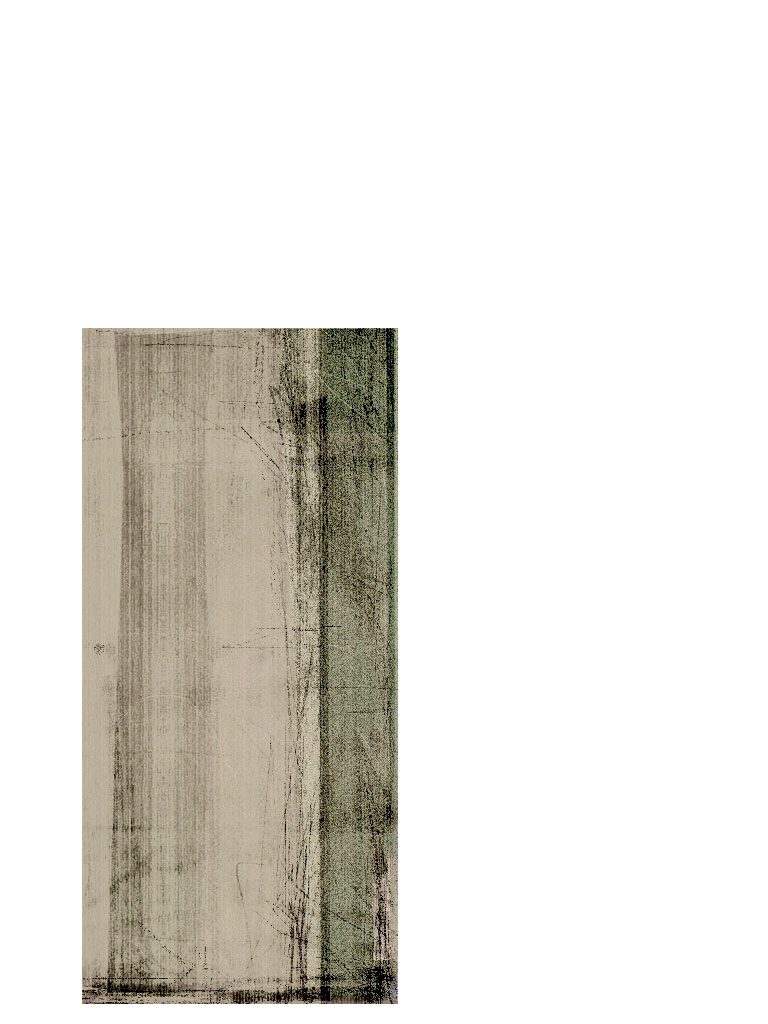 B
A
C
D
E
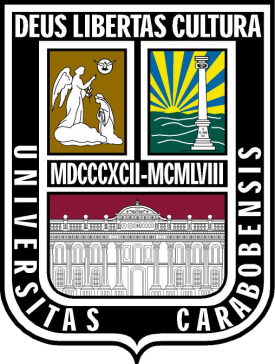 El mundo de vida de Alfred Schutz  1932- Edmund Husserl (1973)
Fenomenología
Sociología de la Comprensión
Realidad Social
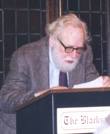 MUNDO DE VIDA SUBJETIVO
Subjetividad - Intersubjetividad
Es un mundo común  - lenguaje
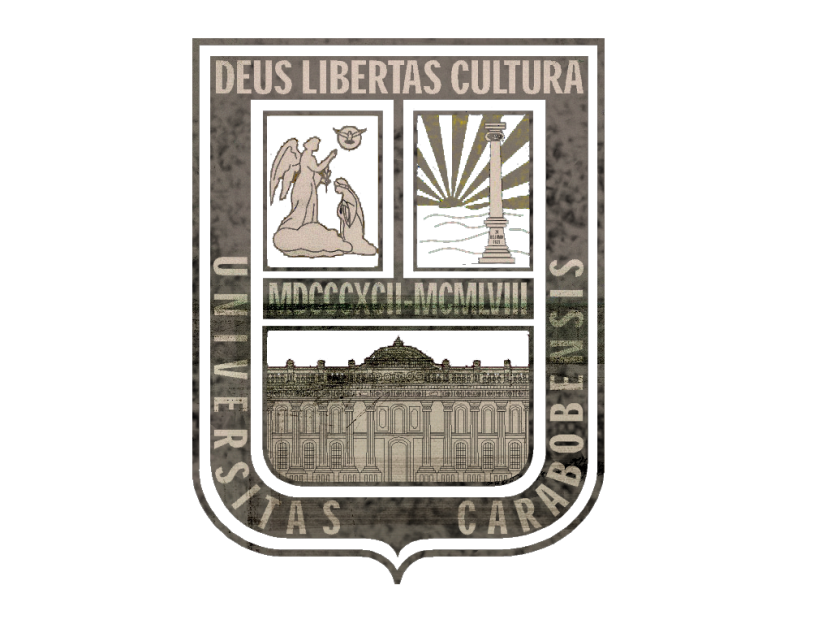 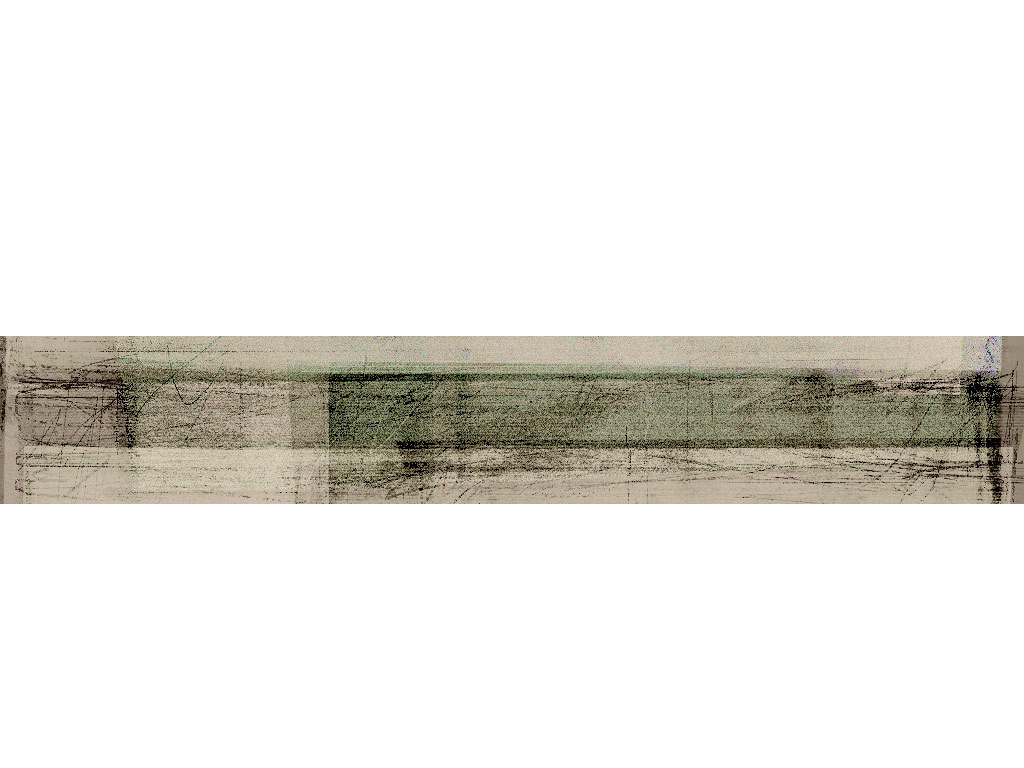 8
Prof. Mónica E. Valencia Bolaños
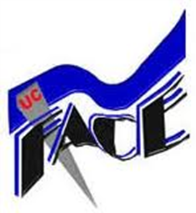 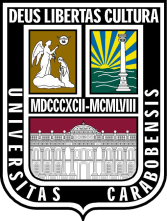 INVESTIGACIÓN DESDE LA VISIÓN CUALITATIVA
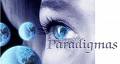 SENDAS DE LA COMPRENSIÓN….
Comprender es creer en el habla del interlocutor. 
Pues el sujeto no se agota así mismo, ni se debe solamente a la coyuntura en la cual vive, y su pensamiento, sus deseos y su acción no  son fruto solamente de su personalidad.  
Cada individualidad es una manifestación de  un vivir colectivo, cada grupo tiene especificidades, sin embargo hay características comunes de todos los que han vivido en determinada época o grupo. Gadamer (1971)
9
Prof. Mónica E. Valencia Bolaños
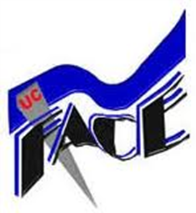 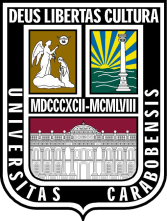 SUJETOS CLAVES
Intersubjetividad educativa. Una mirada desde la acción social de la Orientación en el contexto de la Educación universitaria
.
“OFELIA”
Edad: 70 años
Experiencia docente: 50 años
Docente, investigadora, escritora, promotora social, gerente educativa
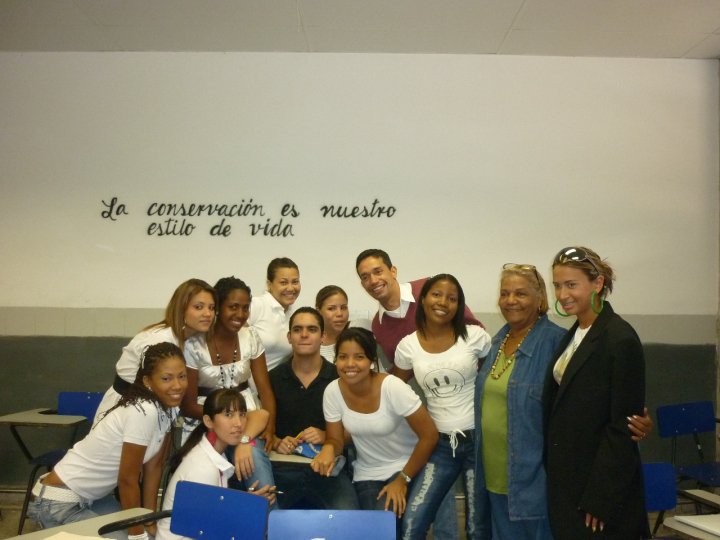 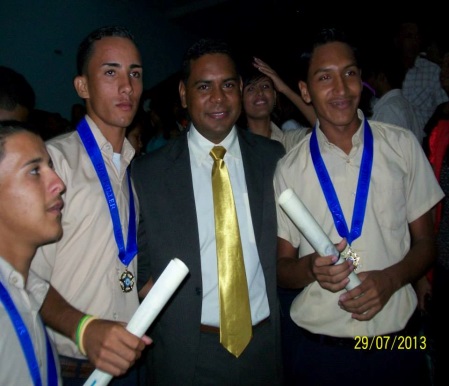 “FRANKLIN”
Edad: 34 años
Experiencia socio-preventiva: 17años Docente: 18
Docente, promotor social, gestor preventivo, líder comunitario
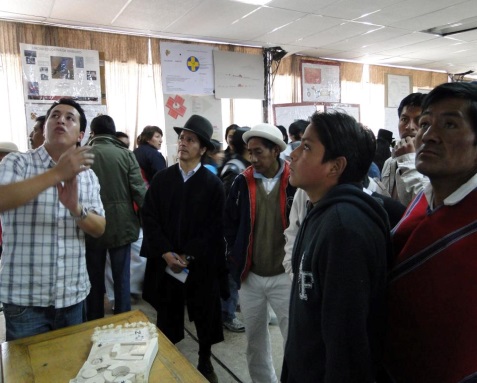 “LUIS FERNANDO”
Edad: 52 años
Experiencia docente: 28 años  Líder indígena 28 años
Docente investigador, líder y representante indígena, promotor y gestor de los derechos indígenas
10
Prof. Mónica E. Valencia Bolaños
Tres niveles de análisis 
de contenido
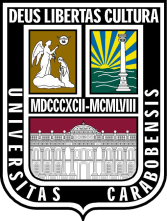 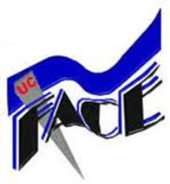 1.MODELO: Mayring, 2000
Determinación de la categoría de definición (criterio de selección) y los niveles de abstracción para las categorías inductivas.
Trabajo final a través de los textos
2. MODELO: Labov, 2003
“Giro Interpretativo” de Riessman (2003)
Resumen- Orientación – Complicación – Evaluación – Resolución - Coda
2. MODELO: Valencia, 2014
Construcción por  propósito
Dimensiones  Filosóficas: Ontológico- Antropológico – Gnoseológico-Axiológico – Político/Social
Fuente: Modelo de paso de desarrollo de categorías inductivo (Mayring 2000)Traducido por: Valencia, M. (20013)
11
Prof. Mónica E. Valencia Bolaños
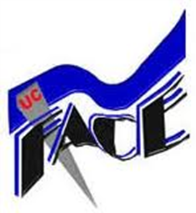 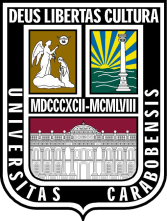 UNIDADES DE ANALISIS
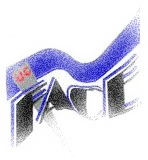 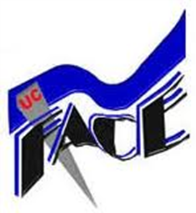 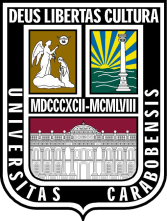 Unidades de análisis- Primer Nivel- Informante N° 1 DOR
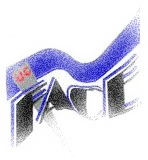 Prof. Mónica E. Valencia Bolaños
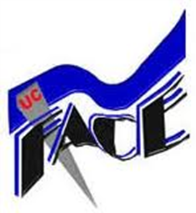 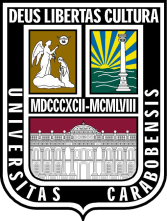 Reducción de evidencias fenomenológicas
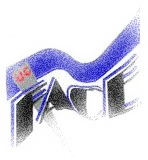 Prof. Mónica E. Valencia Bolaños
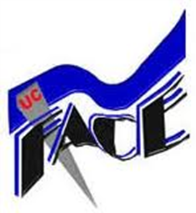 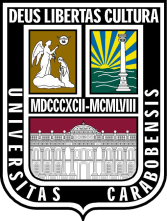 Aproximación al Telos…
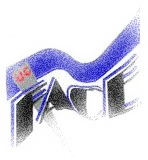 Prof. Mónica E. Valencia Bolaños
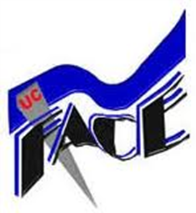 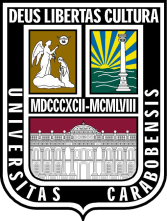 Análisis de contenido
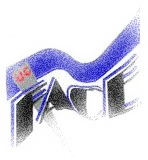 Prof. Mónica E. Valencia Bolaños
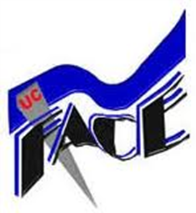 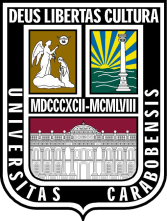 NOVUM CORPUS
Interacción: Sinceridad
Consenso- reciprocidad
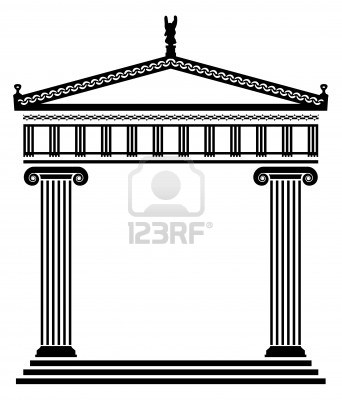 Visión transdisciplinar,   transcultural,
            transpolítica
ACTOS – BUEN VIVIR
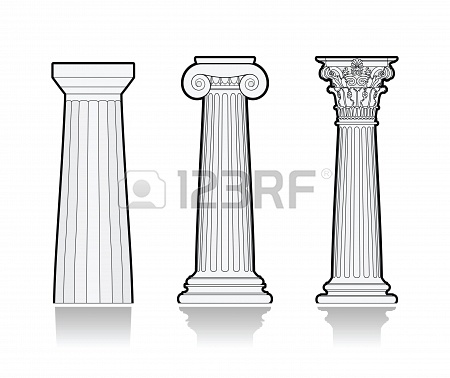 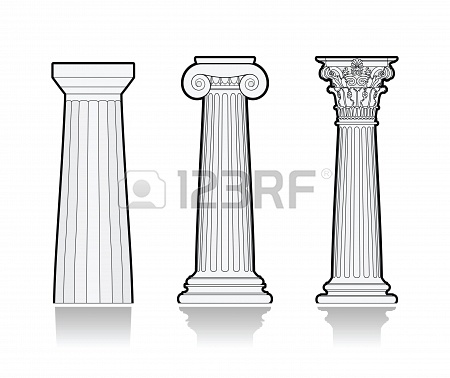 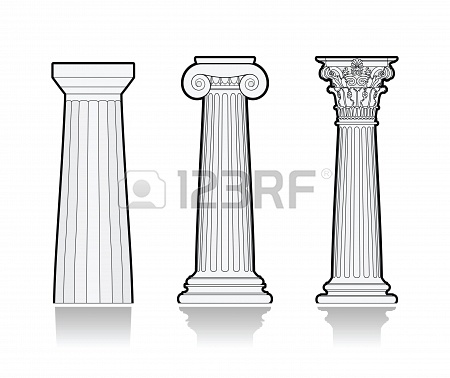 AXIOLOGICO
GNOSEOLÓGICO
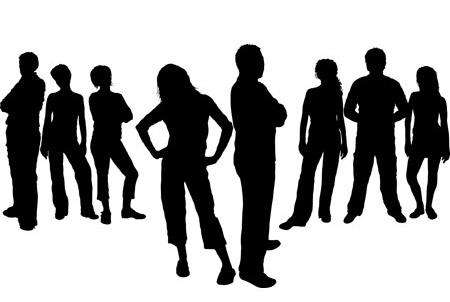 ONTOLOGICO
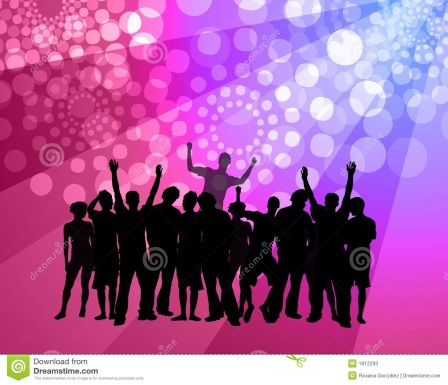 Relaciones cara a cara
Entre iguales
Respeto a la 
diversidad
NUEVA ÉTICA
Acción individual –compromiso personal
Vinculado con los intereses colectivos
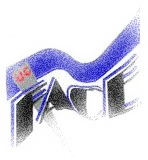 Prof. Mónica E. Valencia Bolaños
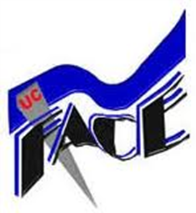 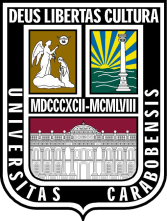 Punto de inflexión:  EL Orientador
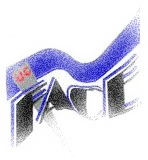 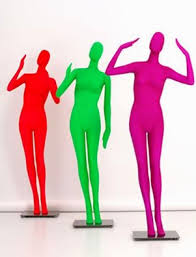 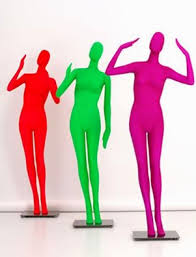 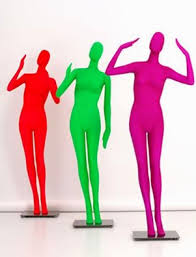 Prof. Mónica E. Valencia Bolaños
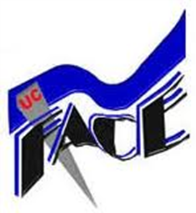 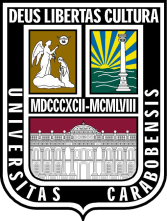 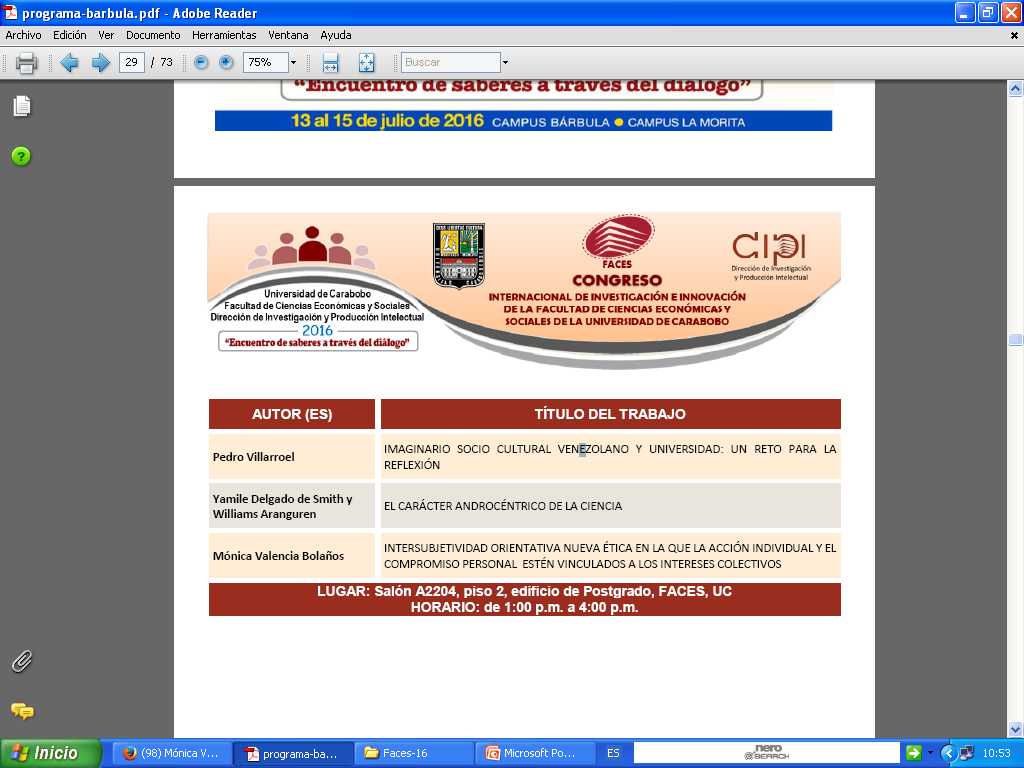 TÉCNICAS GRUPALES
“EL CRECIMIENTO PERSONAL NO ES UN FIN, SIEMPRE ESTAMOS EN UNA CONTÍNUA CONSTRUCCIÓN, QUE AMERITA DE NUESTRA HUMILDAD, CREATIVIDAD, SINCERIDAD Y RECIPROCIDAD CON LOS DEMÁS…

POR ELLO, …… ES NECESARIO COOPERAR EN EL CRECIMIENTO DE LAS DEMÁS PERSONAS, PORQUE ESO GENERA NUESTRO PROPIO CRECIMIENTO”
Valencia, M. (2013)
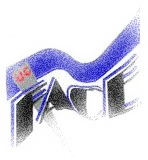 19
Prof. Mónica E. Valencia Bolaños
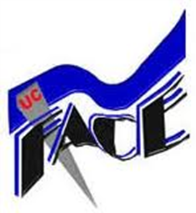 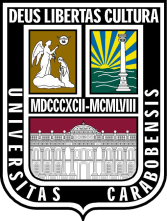 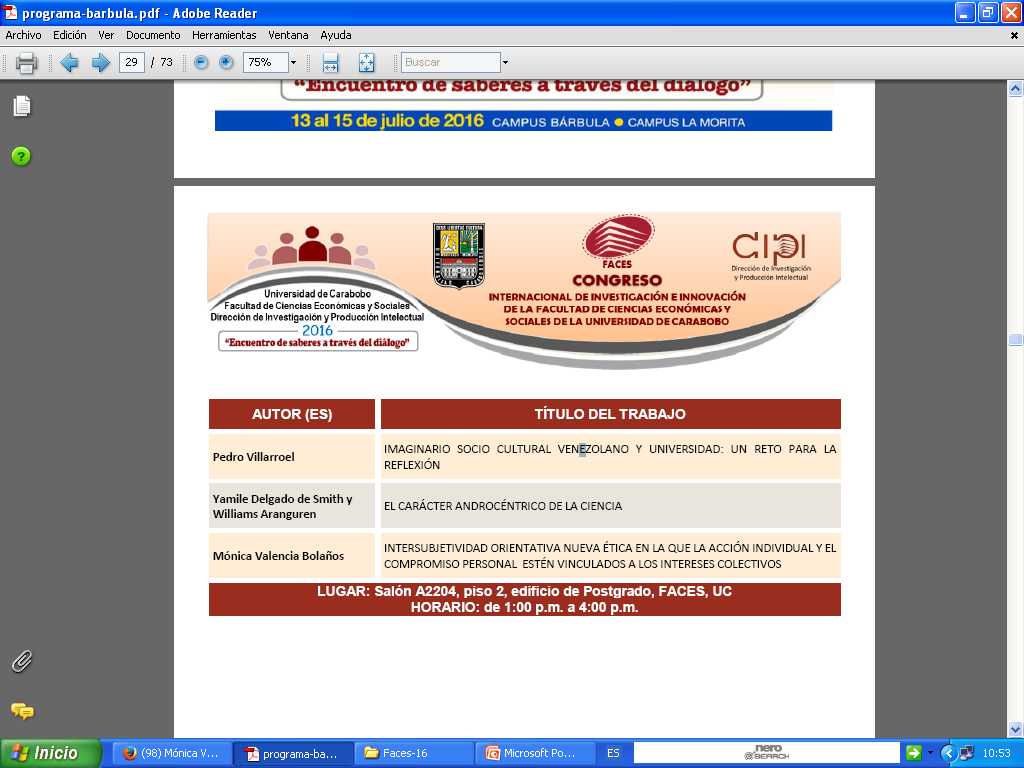 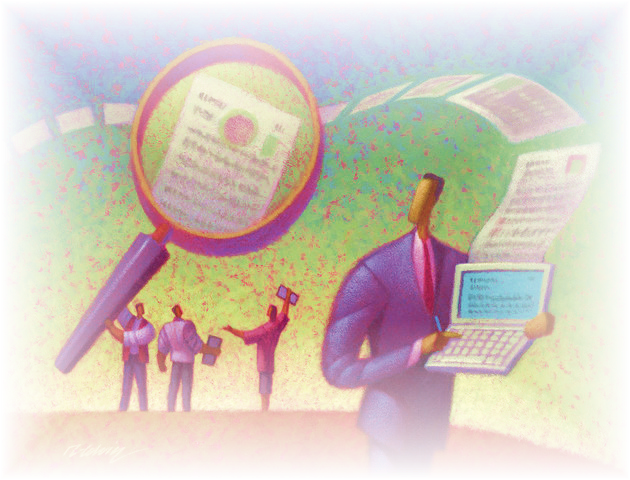 REFERENCIAS BIBLIOGRÁFICAS
Barrera, Marcos. (2000) Planificación Prospectiva y Holística. Planificación en Dinámica Social. Publicaciones del     Instituto universitario de Tecnología Caripito. Tercera Edición. Caracas- Venezuela- Editado por Fundación Servicios y Proyecciones para América Latina, Sypal. 
Dinacaped (2000) Fundamentos psicopedagógicos del proceso de enseñanza aprendizaje. Curso de perfeccionamiento para ascenso de categoría. Publicaciones de la Dirección nacional de Capacitación y Perfeccionamiento docente e investigación pedagógica. Quito-Ecuador- Editorial del Ministerio de Educación y Cultura.
Castillo, Oscar. (2006) Liderazgo Dinámico y Técnicas de Facilitación de Grupo. Aplicables en Organizaciones: Educativas, Sociales, Comunitarias y Empresariales. Valencia-Venezuela. Editorial Clemente Editores C.A.
Castillo, Oscar (1999) Dinámica de Grupo y Juegos Cooperativos. Destrezas del facilitador en la Organización. Curso Práctico.  Segunda Edición-Valencia-Venezuela. . Editado por la Universidad de Carabobo.
Cirigliano, Gustavo y Villaverde, Aníbal. (2001) Dinámica de Grupos y Educación. Buenos Aires. Editorial Humanista.
Iñiguez, Grecorio y González, Esperanza.(2012) La comunicación industrial y empresarial. Documento web disponible en: [http://www.eumed.net/libros-gratis/derecho, economía y ciencias sociales.htm] Guadalajara-México
Guanuco, Elizabeth. (2012) Curso: Dinámicas de grupo en el aula:   el desafÍo de enseñar a trabajar en equipo. Salta – Argentina . Documento web disponible en [www.slideshare.net/elizabethdelvalle/trabajo-prctico-1ra-p.]
Torres, Omar, Carrabeo, Yadira. Y Ciuriel, Laura. (2007) Técnicas Grupales. La Habana – Cuba. Editorial Félix Valera
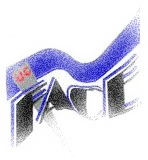 20
Prof. Mónica E. Valencia Bolaños
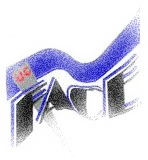 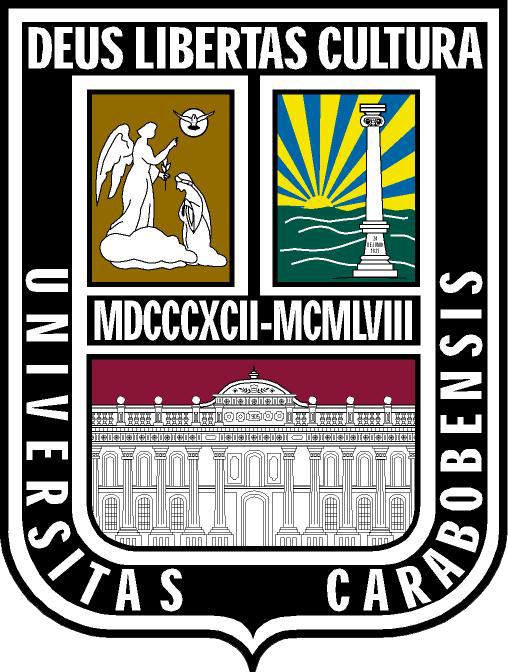 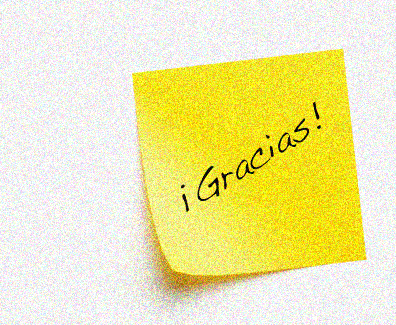 ELABORADO  por : Prof. Mònica Valencia   21/21
21